Modeling Complex Algorithms
Data Structures and Algorithms
CSE 373 SP 18 - Kasey Champion
1
Warm Up
Construct a mathematical function modeling the worst-case runtime of the following method. Your function should be written in terms of n, the provided input.
Assume each println takes some constant time c to run.
public void mystery(int n) {
   for (int i = 0; i < n; i++) {
      for (int j = 0; j < n * n; j++) {
         System.out.println(“Hello”);
      }
      for (int j = 0; j < 10; j++) {
         System.out.println(“world”);
      }
   }
}
Remember: work outside in
Solution: T(n) = n(n2 + 10) = n3 + 10n
+1
n2
n
+1
10
Socrative:
www.socrative.com
Room Name: CSE373
Please enter your name as: Last, First
CSE 373 WI 18 – Michael LEE
2
Project 1 Out
Project 1 out – Part 1 due Friday April 13th 
Pair Programming
Navigating the Project
How it will be graded 
Need a partner? Come see me after class or email me ASAP
HW 1 due tonight!
please make sure your legal name is associated with your practice-it account
Class Survey due tonight
CSE 373 SP 18 - Kasey Champion
3
Modeling Complex Loops
for (int i = 0; i < n; i++) {
   for (int j = 0; j < i; j++) {
      System.out.println(“Hello!”);
   }
}
n
f(n) = n2
+1
n
Keep an eye on loop bounds!
CSE 373 SP 18 - Kasey Champion
4
Modeling Complex Loops
for (int i = 0; i < n; i++) {
   for (int j = 0; j < i; j++) {
      System.out.println(“Hello!”);
   }
}
+c
+1
0 + 1 + 2 + 3 +…+ n-1
n
Summation
1 + 2 + 3 + 4 +… + n =
Definition: Summation
= f(a) + f(a + 1) + f(a + 2) + … + f(b-2) + f(b-1) + f(b)
T(n) =
CSE 373 SP 18 - Kasey Champion
5
Simplifying Summations
for (int i = 0; i < n; i++) {
   for (int j = 0; j < i; j++) {
      System.out.println(“Hello!”);
   }
}
(0c + 1c + 2c + 3c + … + i-1c)
+ (0c + 1c + 2c + 3c + … + i-1c)
+ (0c + 1c + 2c + 3c + … + i-1c)
+ repeat n times
+c
0 + 1 + 2 + 3 +…+ n-1
n
Summation of a constant
T(n) =
=
Factoring out a constant
=
Gauss’s Identity
=
=
O(n2)
CSE 373 wi 18 – Michael Lee
6
Function Modeling: Recursion
public int factorial(int n) {
   if (n == 0 || n == 1) {
      return 1;
   } else {
      return n * factorial(n – 1);
}
+3
+c
+1
+????
CSE 373 SP 18 - Kasey Champion
7
Function Modeling: Recursion
public int factorial(int n) {
   if (n == 0 || n == 1) {
      return 1;
   } else {
      return n * factorial(n – 1);
}
+c1
+T(n-1)
+c2
when n = 0 or 1
otherwise
C1
C2 + T(n-1)
T(n) =
Definition: Recurrence
Mathematical equivalent of an if/else statement
f(n) =
CSE 373 SP 18 - Kasey Champion
8
Unfolding Method
C1
C2 + T(n-1)
when n = 0 or 1
otherwise
T(n) =
= 2C2 + C1
T(3) =

T(n) = C1 +

 Summation of a constant
 T(n) = C1 + (n-1)C2
C2 + T(3 – 1)
= C2 + (C2 + T(2 – 1))
= C2 + (C2 + (C1))
CSE 373 SP 18 - Kasey Champion
9
Asymptotic Analysis
CSE 373 SP 18 - Kasey Champion
10
Asymptotic Analysis
clock cycles
clock cycles
f(n) = n
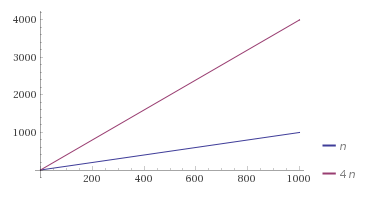 <- 4n clearly dominates n
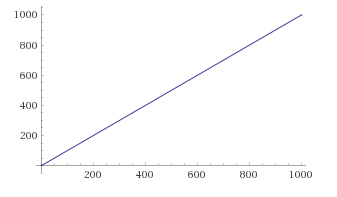 number of inputs
number of inputs
Definition: Domination
Can we say that n “dominates” 4n?
Yes!
c = 4 or more
n0 = 1 (because definition requires n0>0)
A function f(n) is dominated by g(n) when…
There exists two constants c > 0 and n0 > 0
Such that for all values of n ≥ n0
f(n) ≤ c * g(n)
CSE 373 SP 18 - Kasey Champion
11
Asymptotic Analysis
clock cycles
clock cycles
g(n) = n2
g(n) = n2
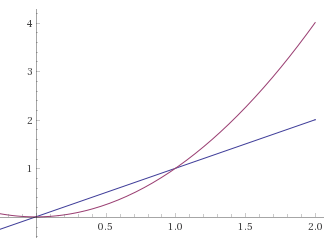 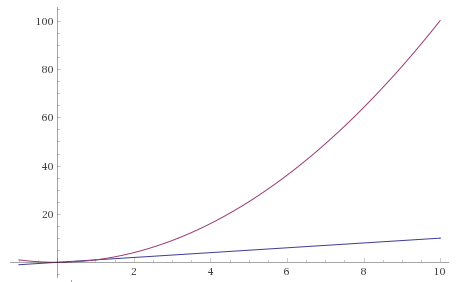 problematic
Zoom in ->
f(n) = n
f(n) = n
number of inputs
number of inputs
We can find a c & n0 that satisfy the definition of domination
c = 1
n0 = 1
Clearly n2 dominates n, right?
Definition: Big O
O(f(n)) is the “family” or “set” of all functions that are dominated by f(n)
CSE 373 SP 18 - Kasey Champion
12
∈ Element Of
f(n) is less than or equal to g(n)
“f(n) is dominated by g(n)”
“f(n) is contained inside O(g(n))”
f(n) ∈ O(g(n))
CSE 373 SP 18 - Kasey Champion
13
Practice
Definition: ∈
“element of” mathematical symbol
5n + 3 ∈ O(n)
n ∈ O(5n + 3)
5n + 3 = O(n)
O(5n + 3) = O(n)
O(n2) = O(n)
n2 ∈ O(1)
n2 ∈ O(n)
n2 ∈ O(n2)
n2 ∈ O(n3)
n2 ∈ O(n100)
True
True
Definition: Big O
True
O(f(n)) is the “family” or “set” of all functions that are dominated by f(n)
True
False
False
False
True
True
True
CSE 373 WI 18 – Michael Lee
14
Definitions: Big Ω
Definition: Big O
Do we have a name for a set of functions that are the dominators?
Definition: Big Ω
CSE 373 SP 18 - Kasey Champion
15
Examples
Definition: Big O
O(f(n)) is the “family” or “set” of all functions that are dominated by f(n)
4n2 ∈ O(1) 
false
4n2 ∈ O(n) 
false
4n2 ∈ O(n2) 
true
4n2 ∈ O(n3) 
true
4n2 ∈ O(n4) 
true
4n2 ∈ Ω(1)
true
4n2 ∈ Ω(n) 
true
4n2 ∈ Ω(n2) 
true
4n2 ∈ Ω(n3) 
false
4n2 ∈ Ω(n4) 
false
Definition: Big Ω
Ω(f(n)) is the family of all functions that dominates f(n)
CSE 373 SP 18 - Kasey Champion
16
Definitions: Big Θ
We say f(n) ∈ Θ(g(n)) when both
f(n) ∈ O(g(n)) and f(n) ∈ Ω (g(n)) are true
Which is only when f(n) = g(n)

Θ(f(n)) is the family of functions that are equivalent to f(n)

Industry uses “Big Θ” and “Big O” interchangeably
Definition: Big Θ
CSE 373 SP 18 - Kasey Champion
17
Summary
Dominated by
f(n) ∈ O(g(n))
Dominates
f(n) ∈ Ω(g(n))
CSE 373 SP 18 - Kasey Champion
18